Introduction to Quality Improvement Methods
Learning objective
To describe the principles of quality improvement. 

To introduce the basic methods and tools for improving the quality of health care.

To understand the benefits of using quality improvement methods.

To apply the principles and use the tools to undertake their own improvement project.
2
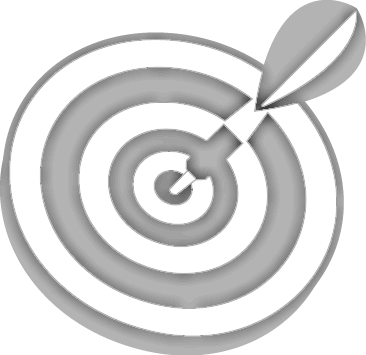 The purpose of Quality improvement methods
Identify a problem; 
Measure the problem; 
Develop a range of interventions designed to fix the problem; 
Test whether the interventions worked
The science of improvement
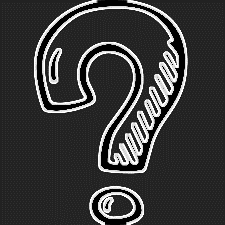 The role of measurement in improvement

Measurement (collect and analyze data )is an essential component of quality Improvement.

There is strong evidence to show that when people use the appropriate measures to measure change, significant improvements can be made. 

All quality improvement methods rely on measurement
The science of improvement
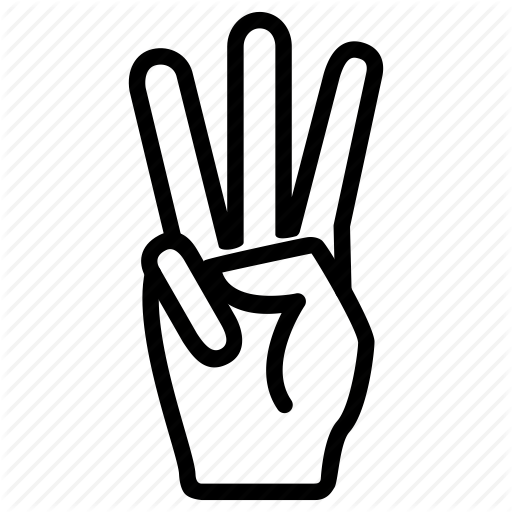 Three main types of measures
Picturing the Data
There are many valuable tools for interpreting and presenting data eg. pie chart, bar chart ,line chart 

Type of graph :
Bar chart 
Pie chart 
Line chart
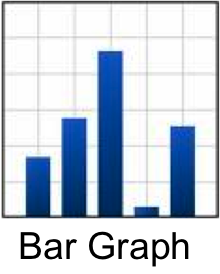 Bar chart
Bar charts are one of the most commonly used types of graph.
The bar chart displays data using a number of bars, each representing a particular category
useful for looking at a set of data and making comparisons
Pie chart
A pie chart is a circular graph that shows the relative contribution that different categories contribute to an overall total.
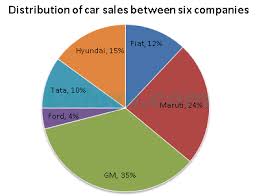 Line chart
A line graph, also known as a line chart, is a type of chart used to visualize the value of something over time
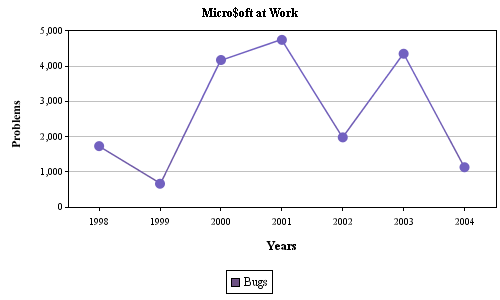 Performance Improvement methods
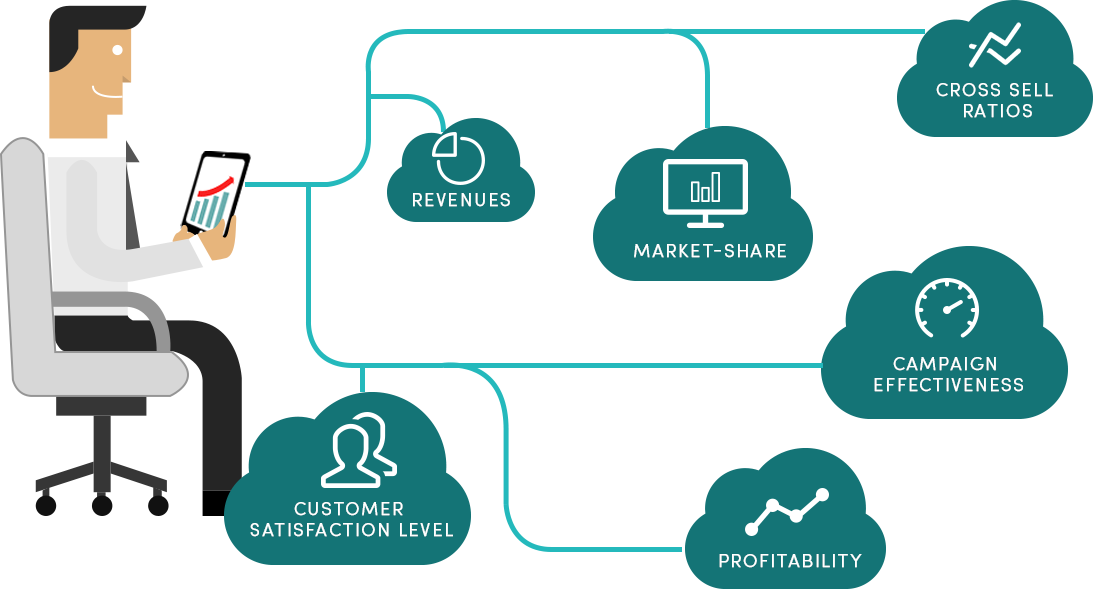 FOCUS 
PDCA
RCA
QIP
BRAIN
STORMING
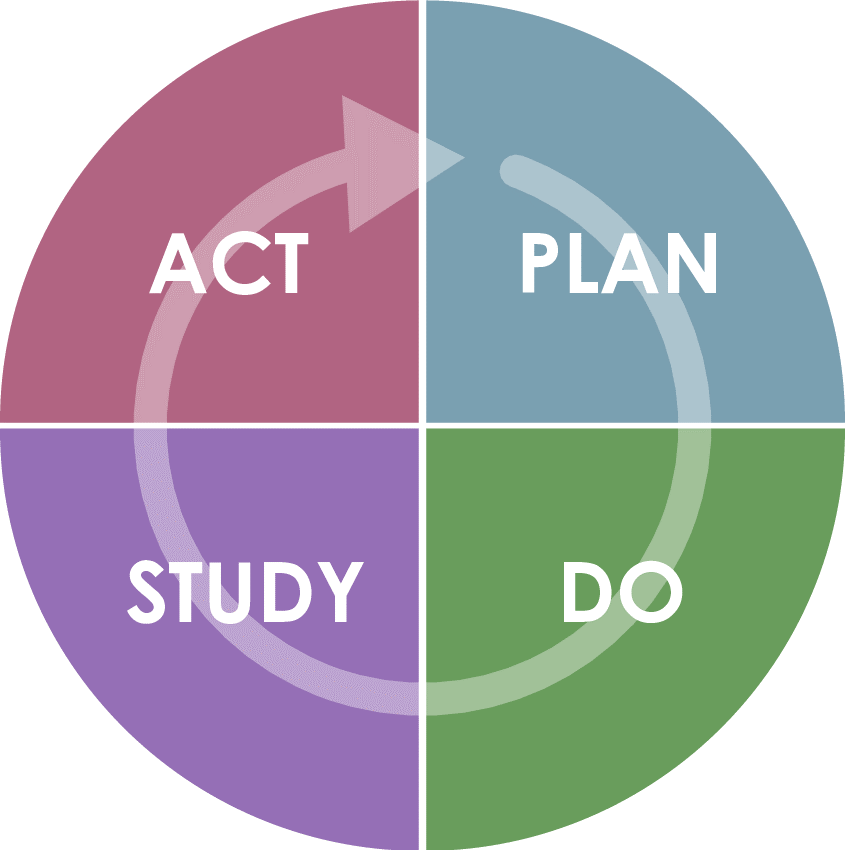 improvement model- (Plan-do-study-act cycle)
The IHI model has two parts:

Three fundamental questions, which can be addressed in any order 

The PDSA cycle to test and implement changes in real work settings—the PDSA cycle guides the test of a change to determine if the change is an improvement.
PDSA
Plan: Define the problem to be addressed, collect relevant data, and ascertain the problem's root cause.

Do: Develop and implement a solution; decide upon a measurement to gauge its effectiveness.

Study: Confirm the results through before-and-after data comparison.

Act: Document the results, inform others about process changes, and make recommendations for the problem to be addressed in the next PDCA cycle.
improvement model-(Plan-do-study-act cycle)
13
Root cause analysis (RCA) (ishikawa/fishbone)
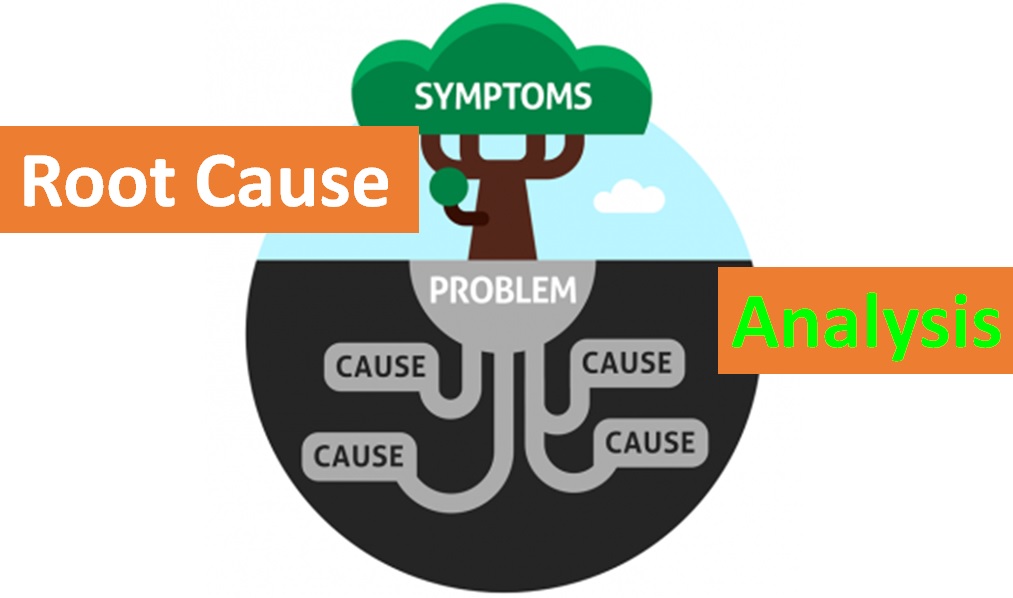 Is a defined process that seeks to explore all of the possible factors associated with an incident by asking what happened, why it occurred and what can be done to prevent it from happening again.

A tool for solving problems. The diagram is used to explore and display the possible causes of a certain effect
Root cause analysis (RCA) (ishikawa/fishbone)
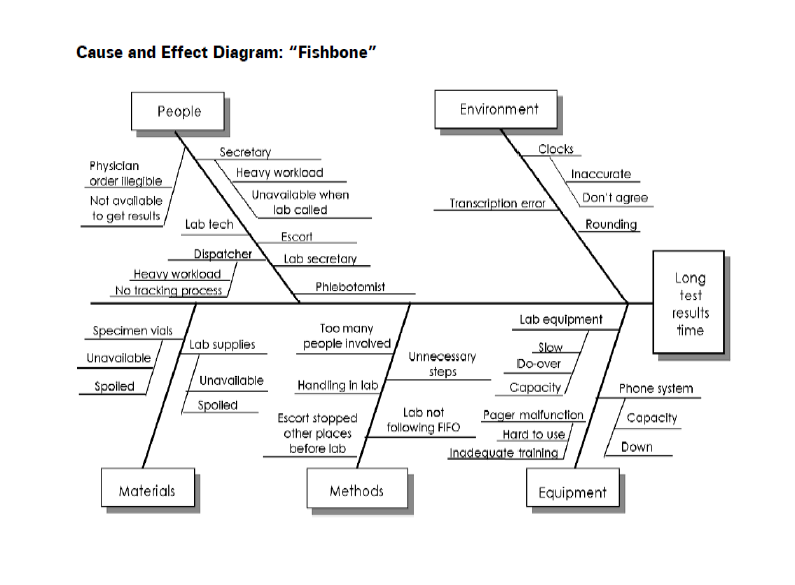 15
An effective root cause analysis requires the following components
Multidisciplinary team
The team develops a problem statement
16
Root cause analysis effort is directed towards finding out what happened
Documentation and review (medical records, incident forms, hospitals guidelines, literature review


Site visit—to examine the equipment, the surroundings and observe the relationships of the relevant staff
17
improvement model- Root cause analysis (RCA)
Establishing the contributing factors or root causes are accomplished through A brainstorming process of all possible factors:

Environmental factors: e.g. The work environment; medico-legal issues


Organizational factors: e.g. Staffing levels; policies; workload and fatigue


Team staff factors: e.g. Supervision of junior staff;  availability of senior doctors


Individual staff factors: e.g. Level of knowledge or experience


Task factors: e.g. Existence of clear protocols and guidelines 


Patient factors: e.g. Distressed patients; communication and cultural barriers between patients and staff; multiple co-morbidities.
QUALITY IMPROVEMENT PLAN (QIP)
A Quality Improvement Plan is a detailed work plan intended to enhance an organization’s quality in a specific area

Quality Improvement Plan includes essential information about how your organization will design, implement, manage, and assess quality.
QUALITY IMPROVEMENT PLAN (QIP)
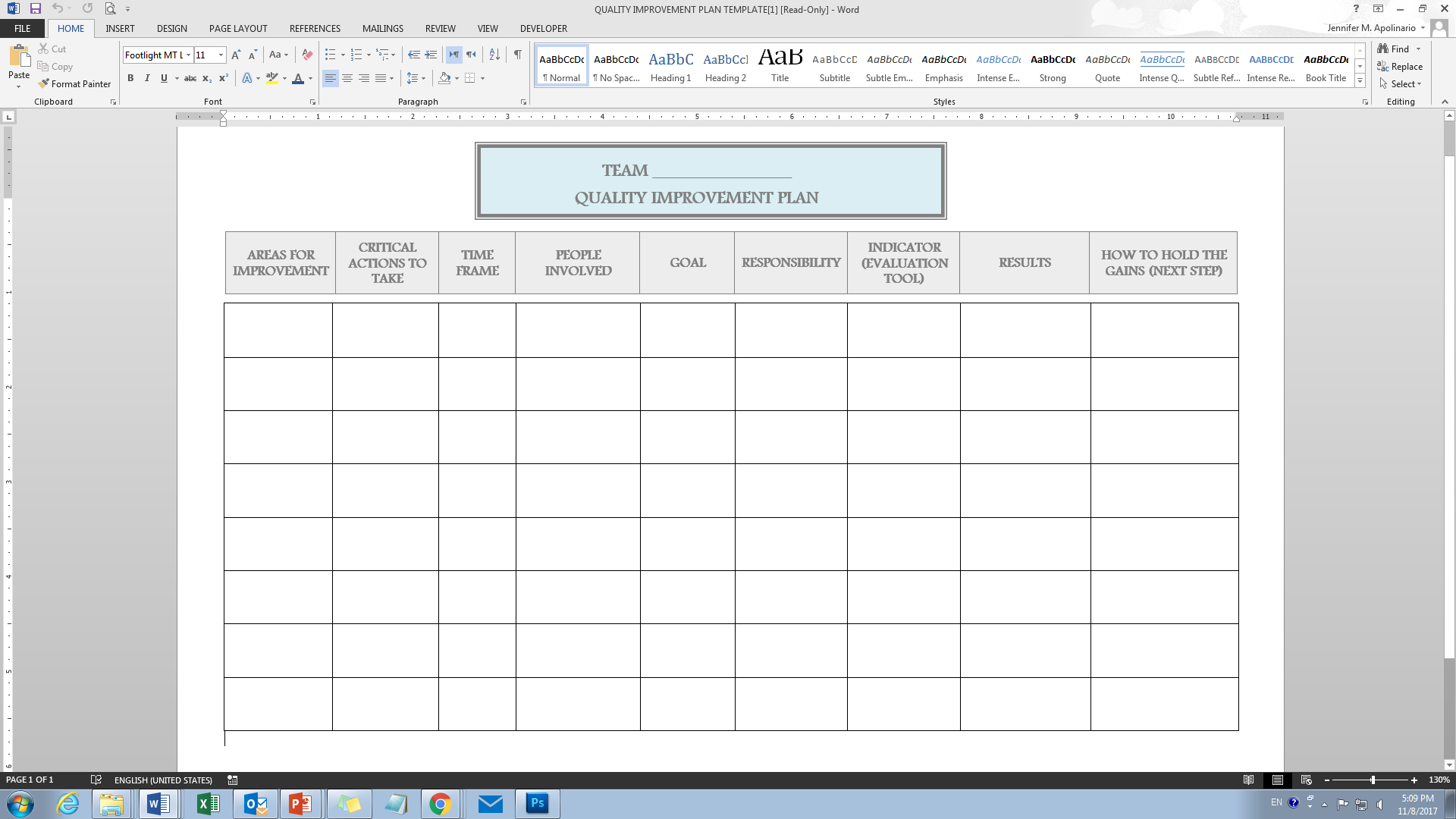 Brain storming
Brainstorming is a technique by which a group attempts to find a solution(s) to a specific problem by amassing ideas spontaneously

It is a highly effective technique for maximizing group creative potential
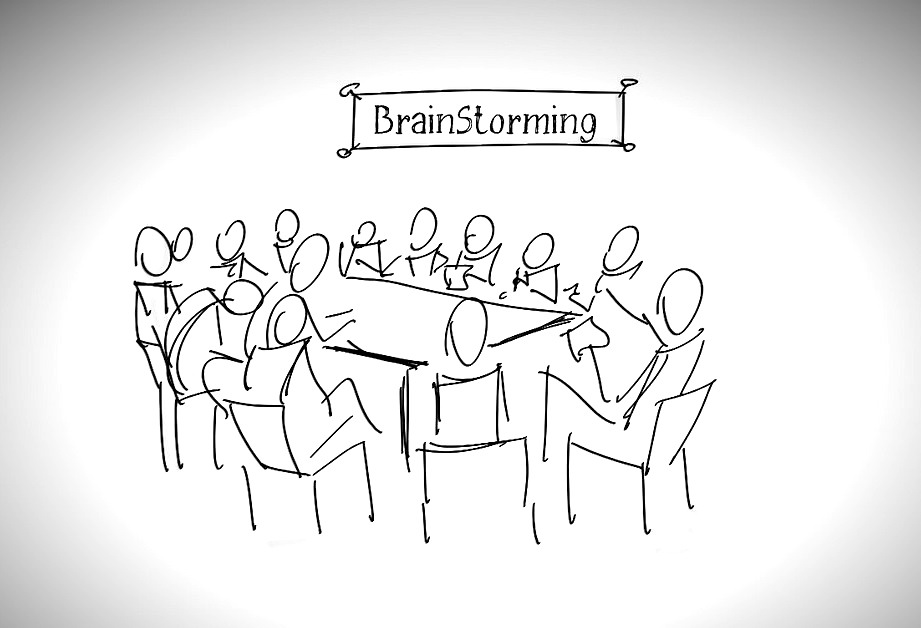 thanks!
Any questions?
22